Муниципальное бюджетное дошкольное образовательное учреждение «Детский сад №8 «Колосок» общеразвивающего вида с приоритетным осуществлением физического направления развития воспитанников»«Мы будущее твоё, Россия»
Подготовила воспитатель:  вышей квалификационной категории 
Пешкова Т.В.
Цель: Воспитание нравственно-патриотических чувств у детей дошкольного возраста через систематизацию знаний о своей семье, о природе родного края, об улице, на которой живет ребенок, родном городе, о быте наших предков, о России.
Задачи: 
  1. Образовательные:
- формирование бережного отношения к природе и всему живому;
- познакомить детей с символами государства (герб, флаг, гимн).
2. Развивающие:
- развитие чувства ответственности и гордости за достижения страны.
3. Воспитательные:
- нравственно воспитывать дошкольника, развивая доброе, заботливое отношение к природе и людям, своему краю, стране;
- воспитание у ребенка любви и привязанности к своей семье, дому, детскому саду, улице, городу, району, области.
Патриотический уголок как средство воспитания дошкольников
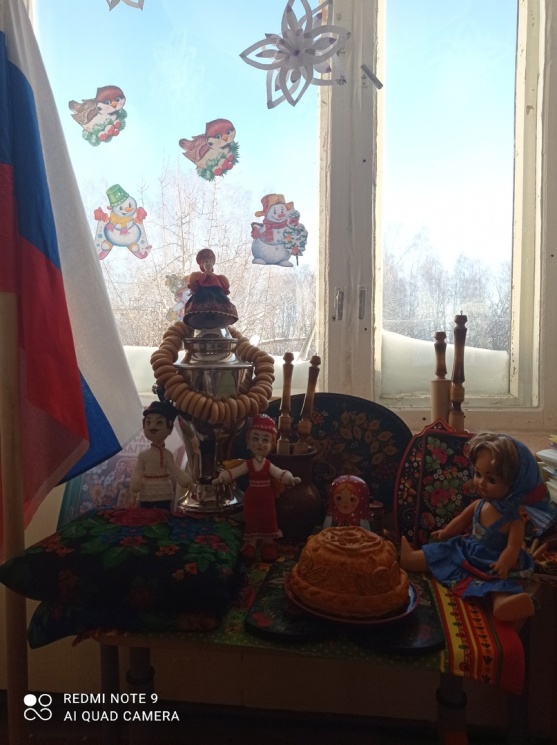 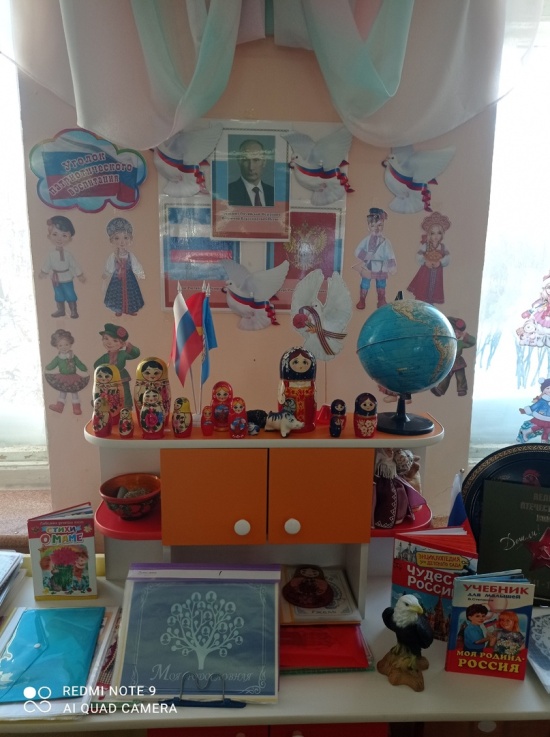 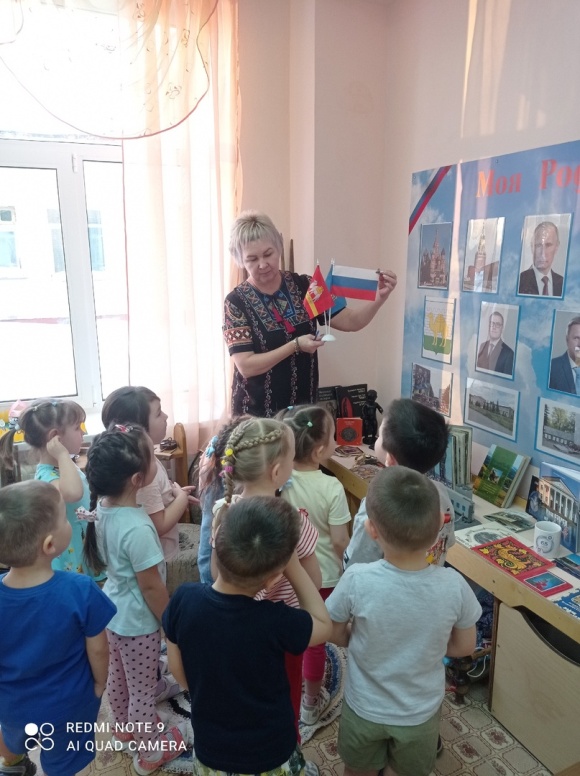 Русский народный костюм- хранитель истории
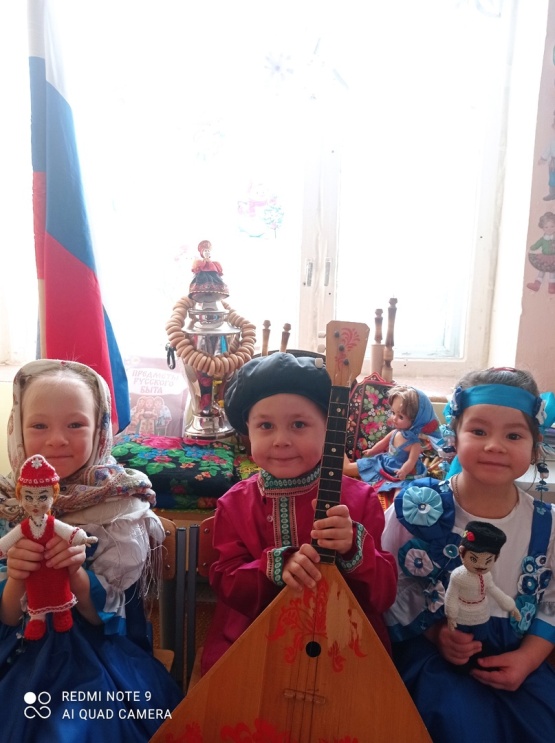 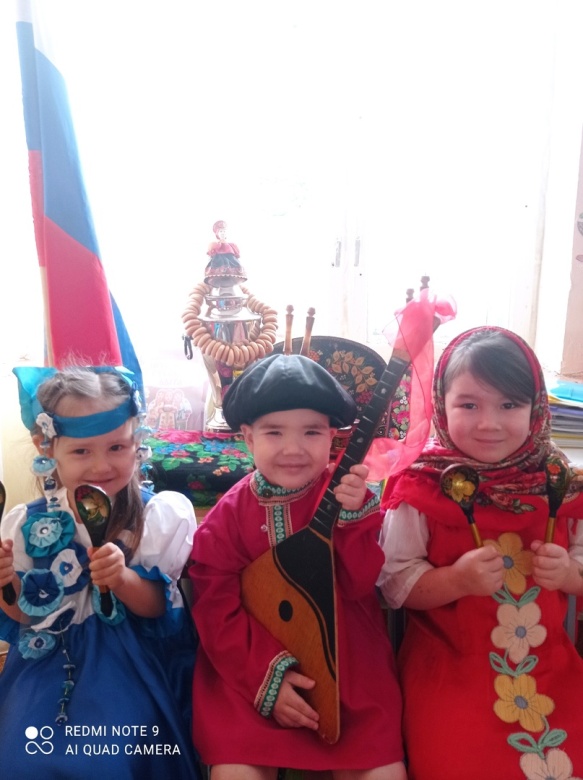 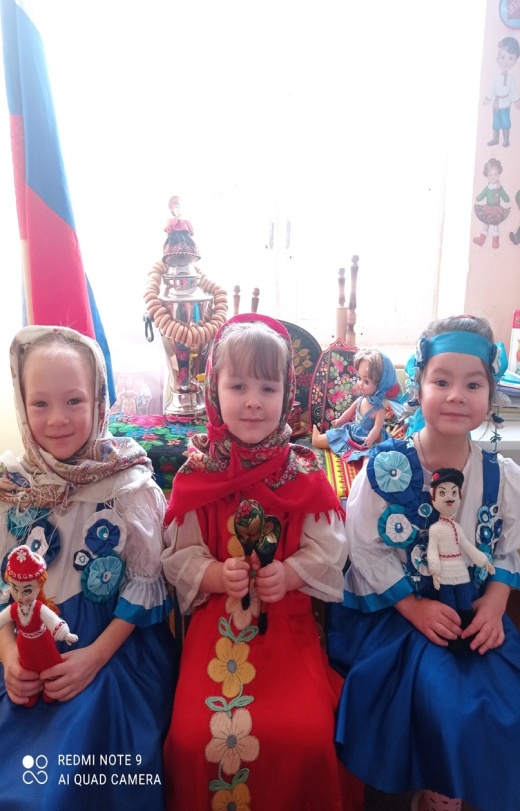 Приобщение детей к русской народной культуре и традициям знакомство с русской матрешкой.
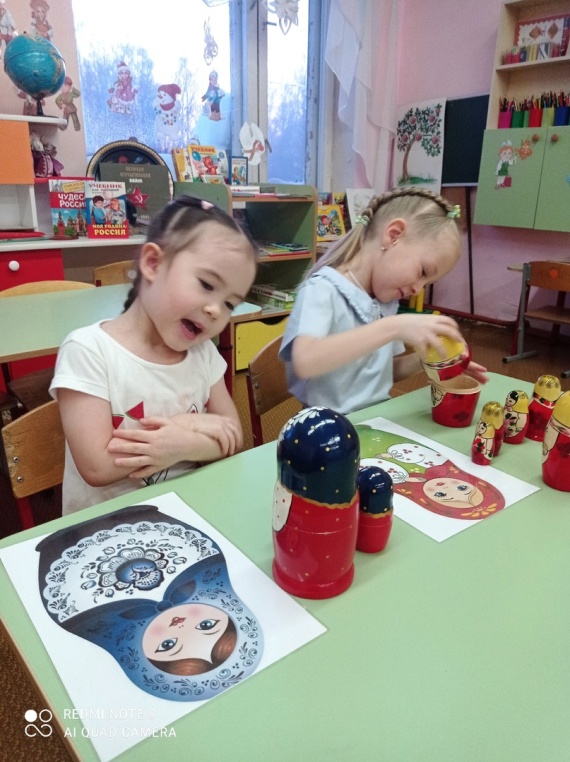 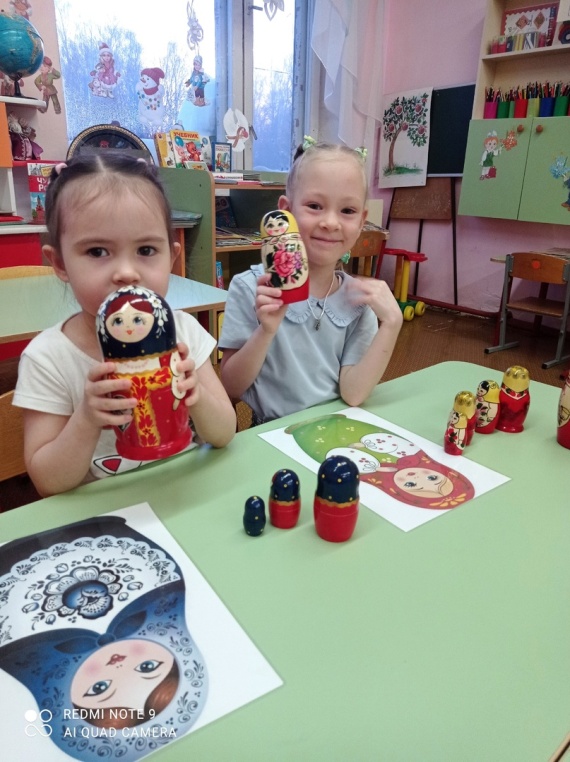 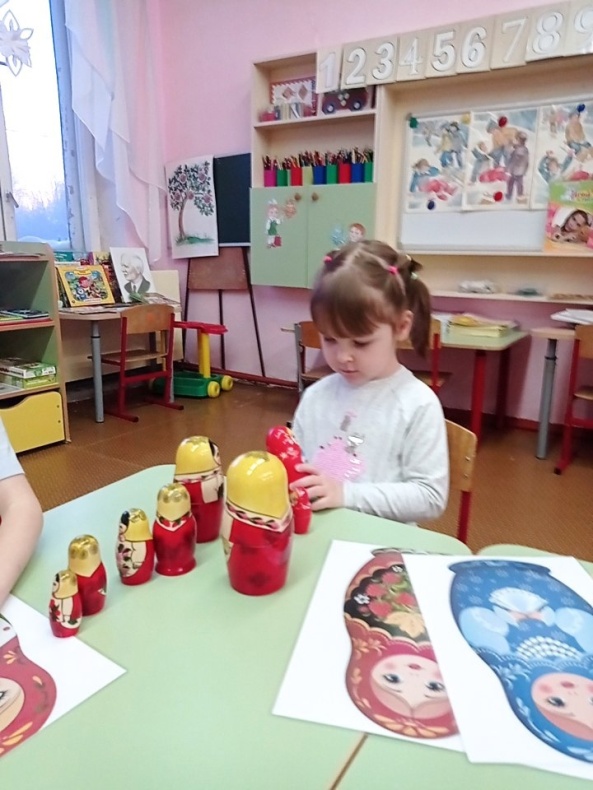 Маленькие мастера больших дел
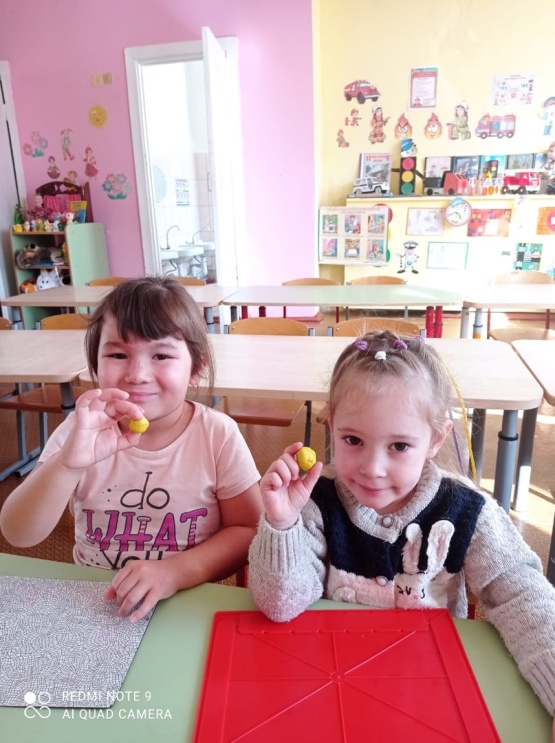 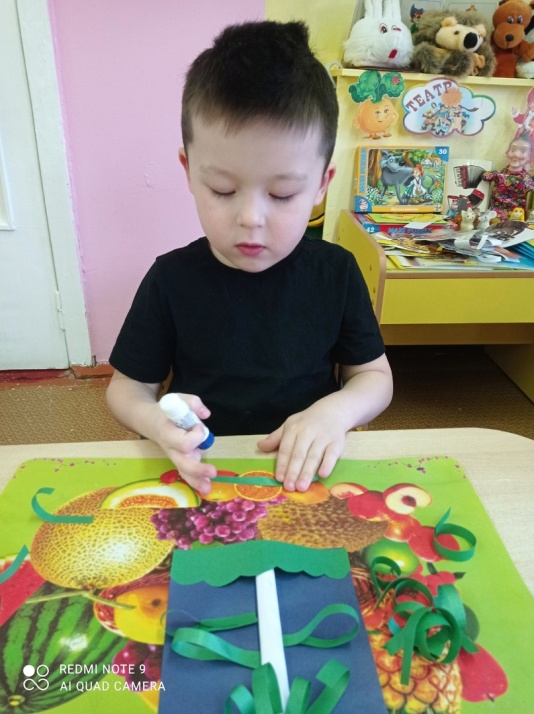 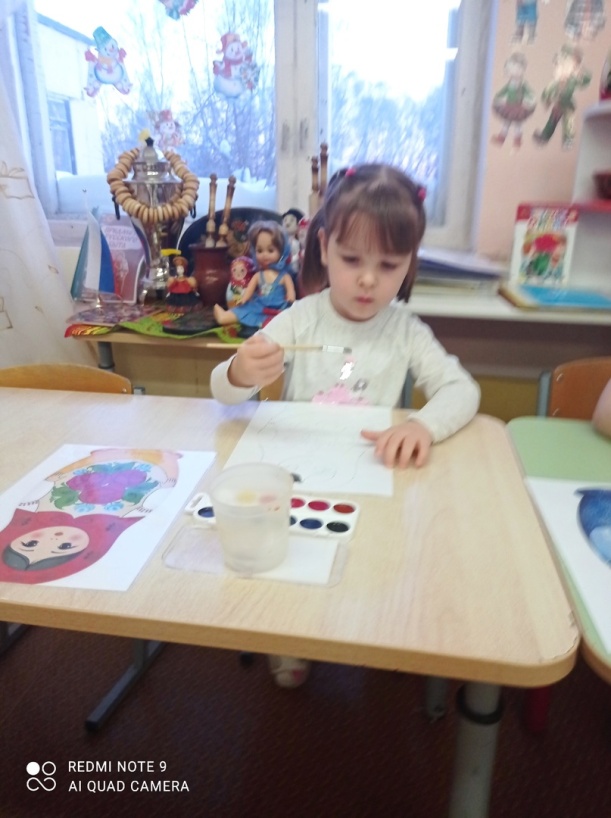 В искусстве – жизнь маленького таланта
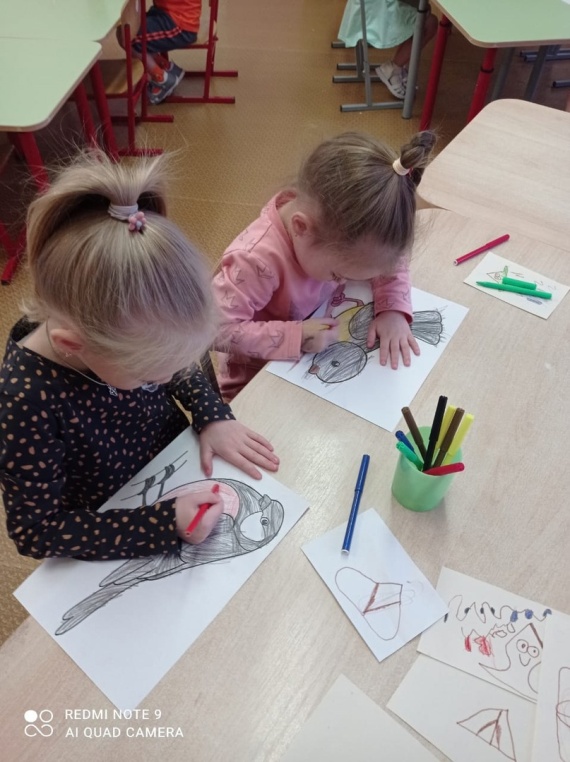 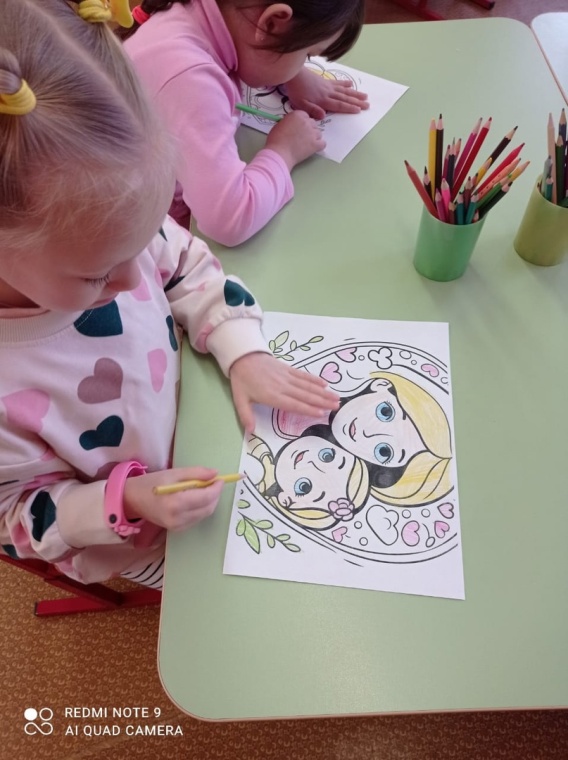 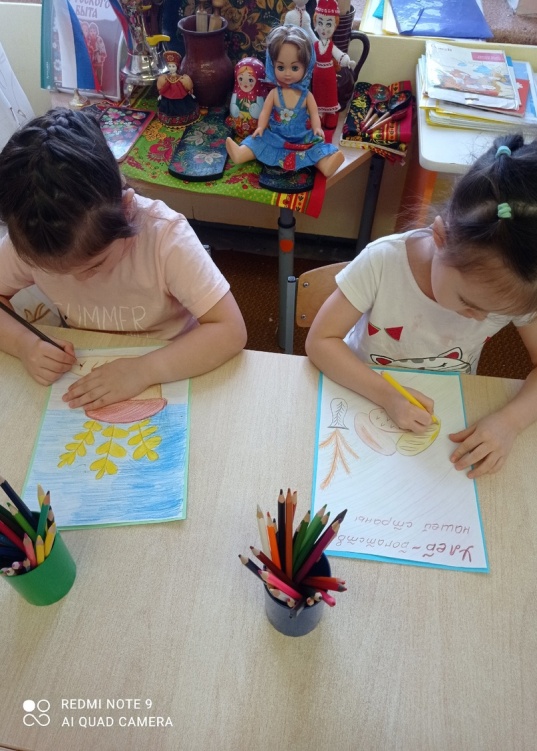 Чаепития в гостях у Мухи-Цокотухи
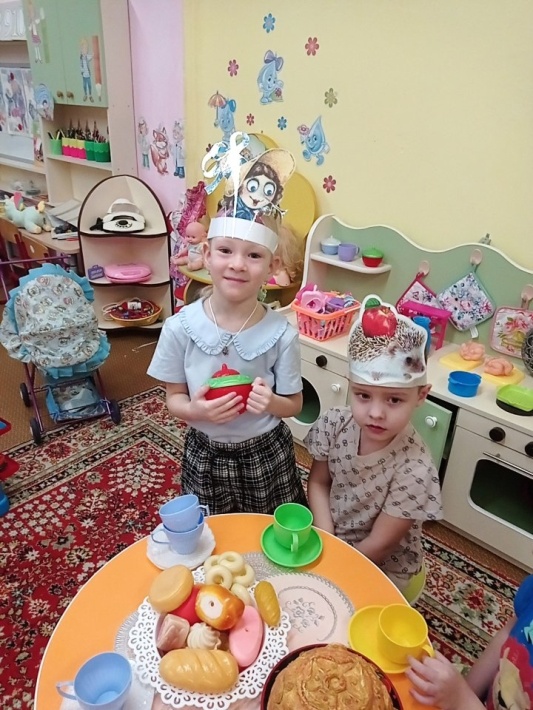 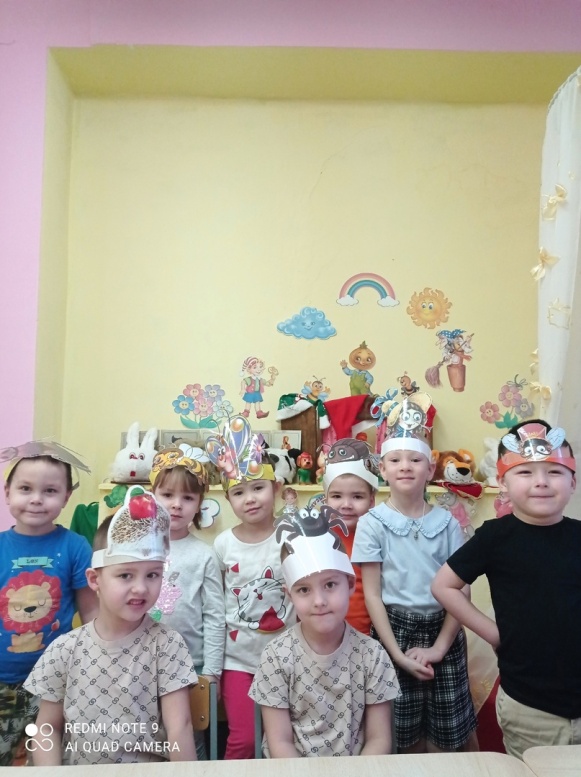 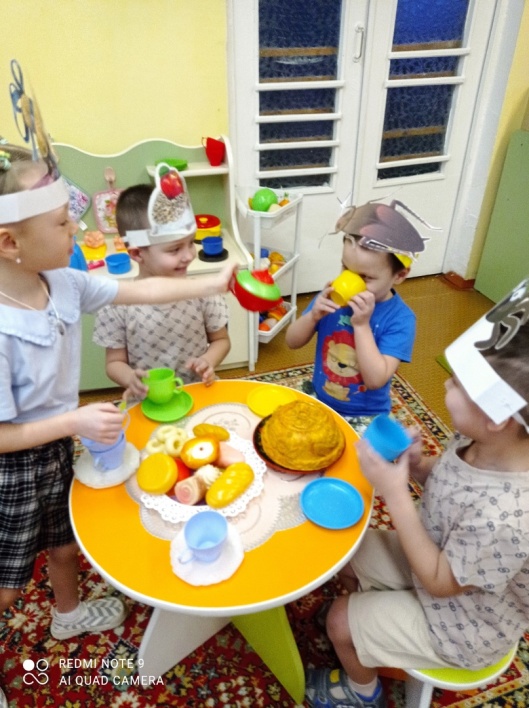 Сами играем, сами выступаем «Лесные жители»
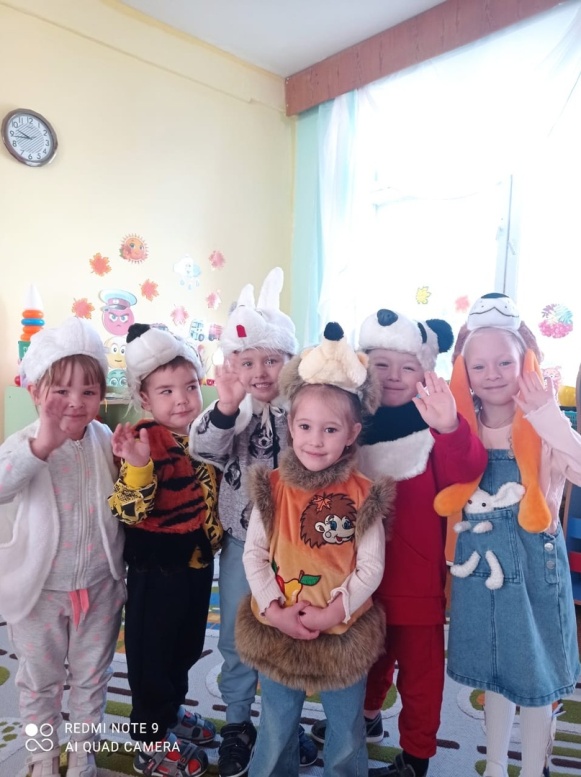 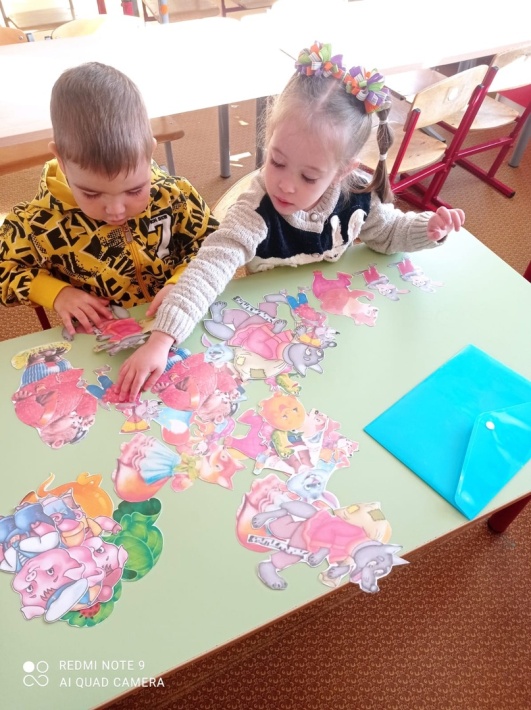 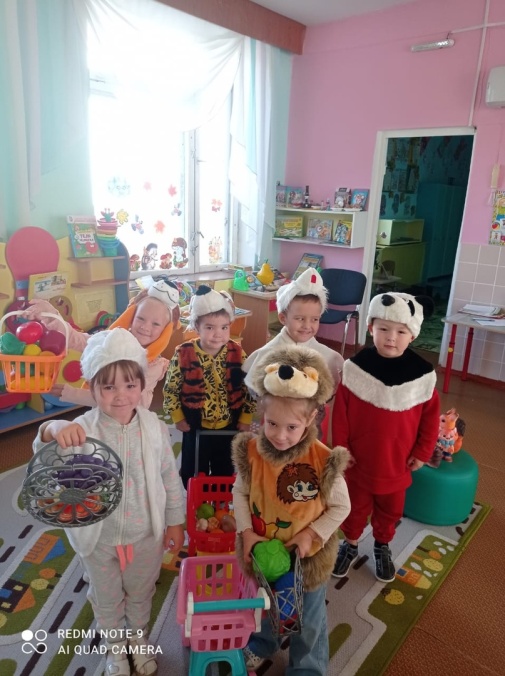 Занятие по патриотическому воспитанию «Путешествие по русским народным сказкам»
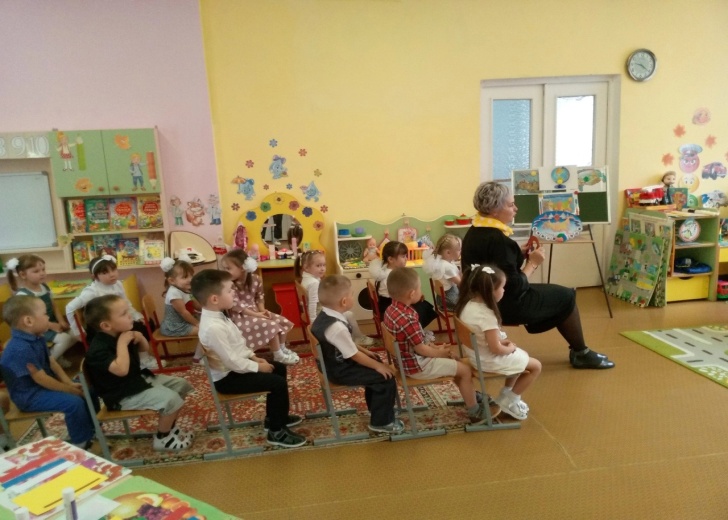 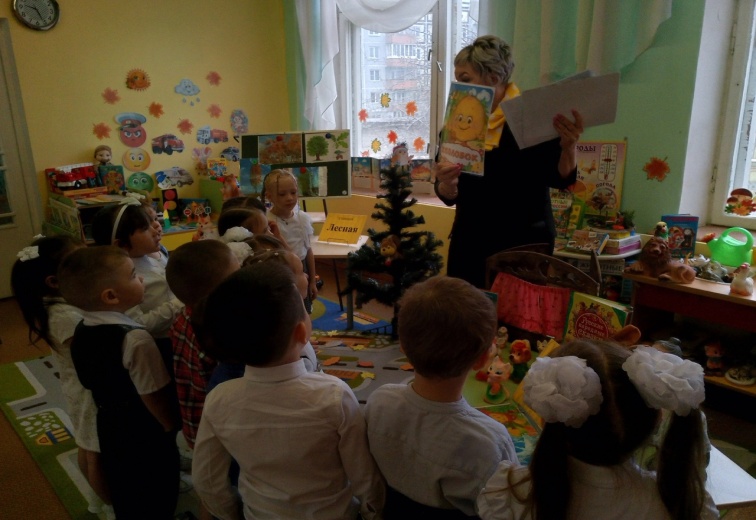 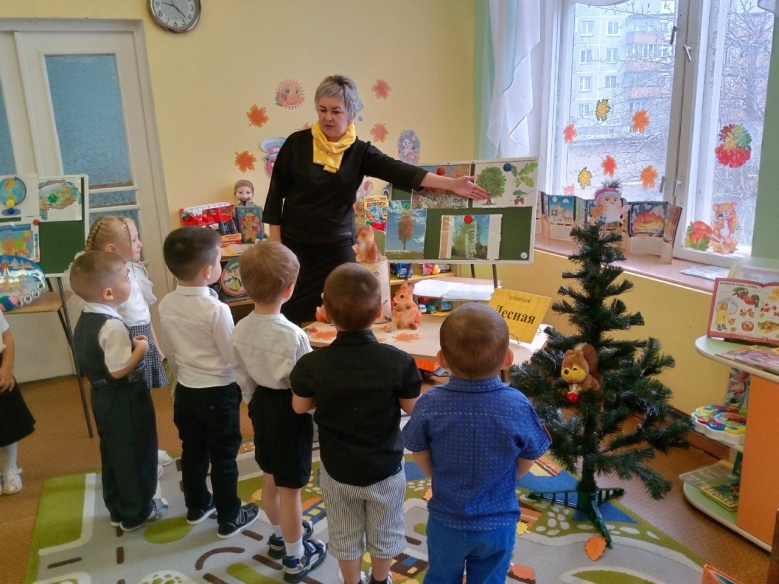 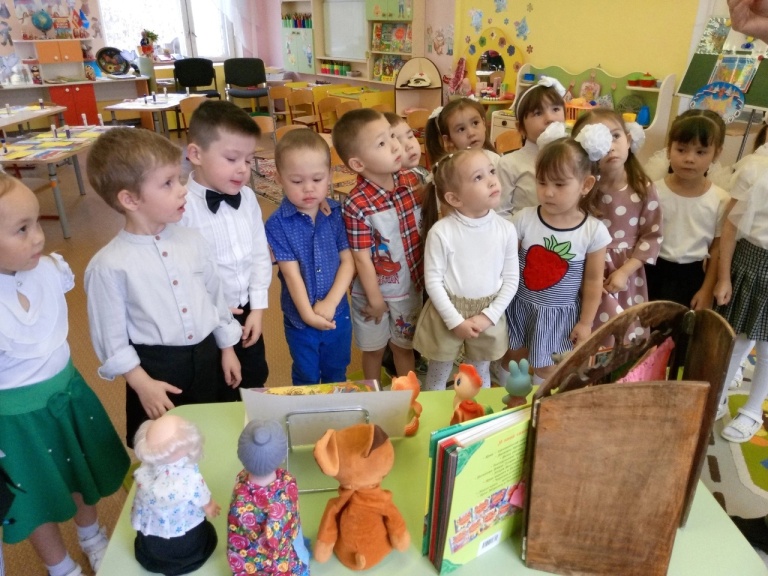 Занятие по патриотическому воспитанию « Российский флаг»
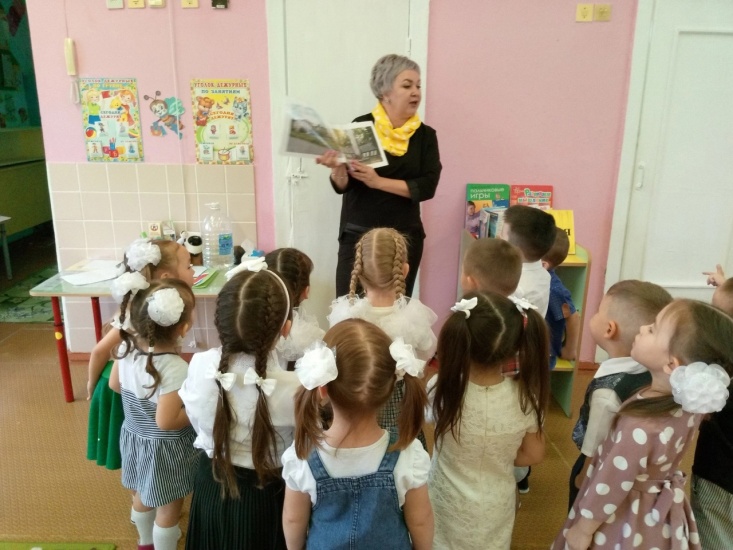 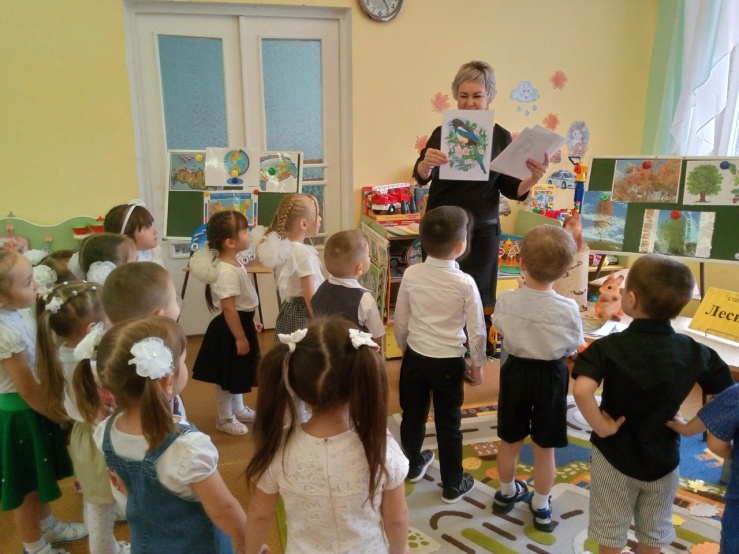 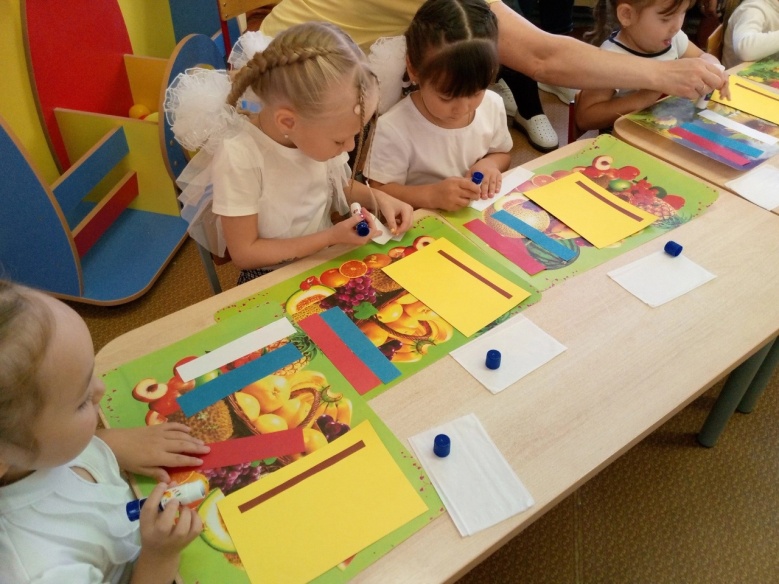 Экскурсия в музейную комнату
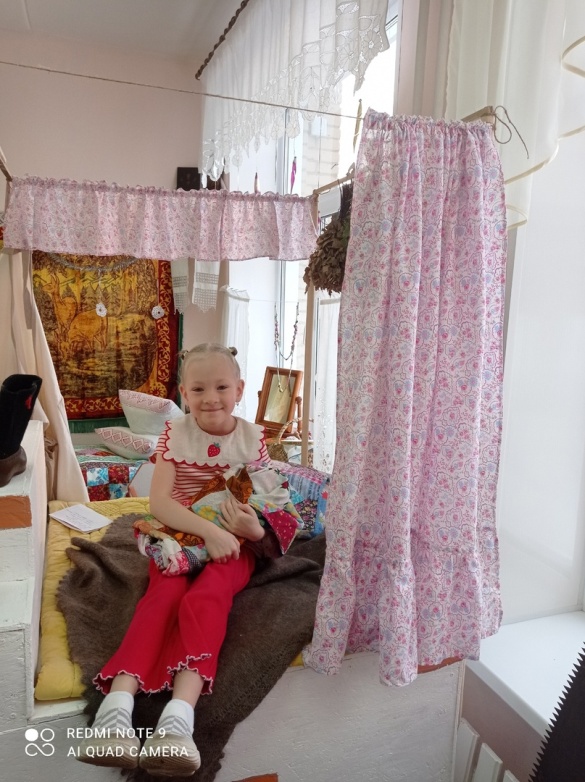 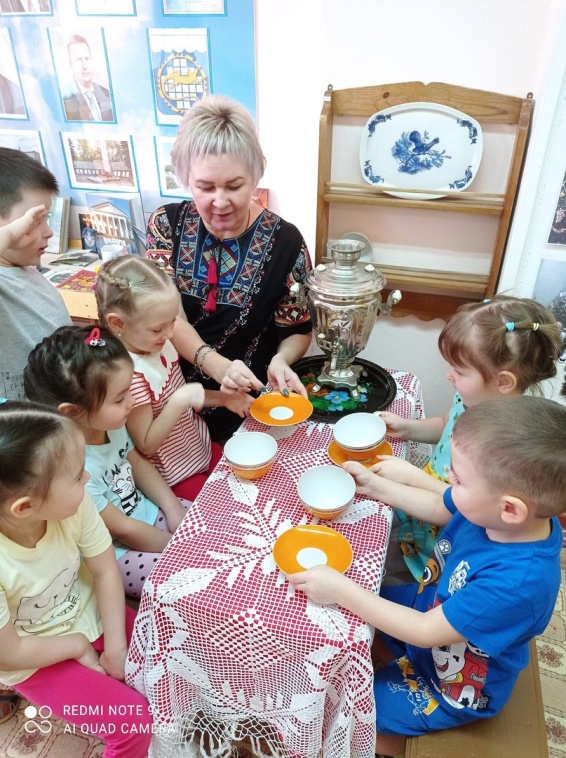 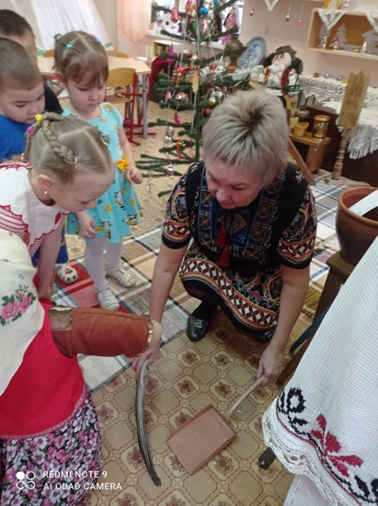 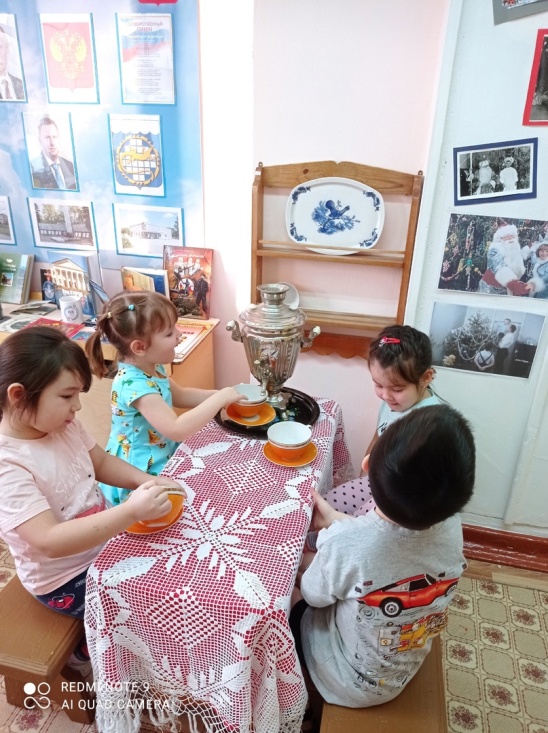 Любовь к Родине начинается с семьи «Папа, мама я вместе дружная семья»
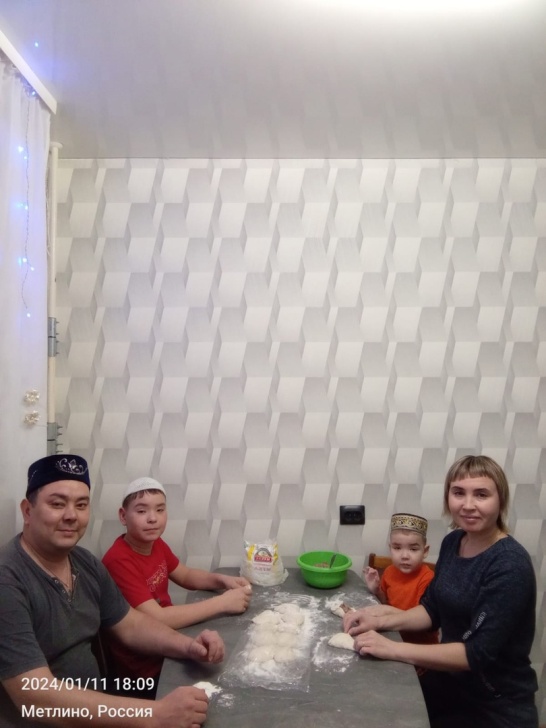 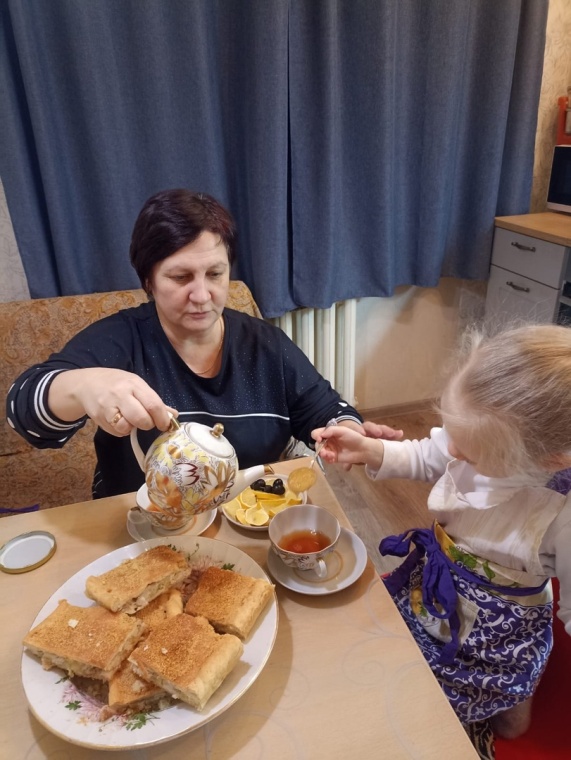 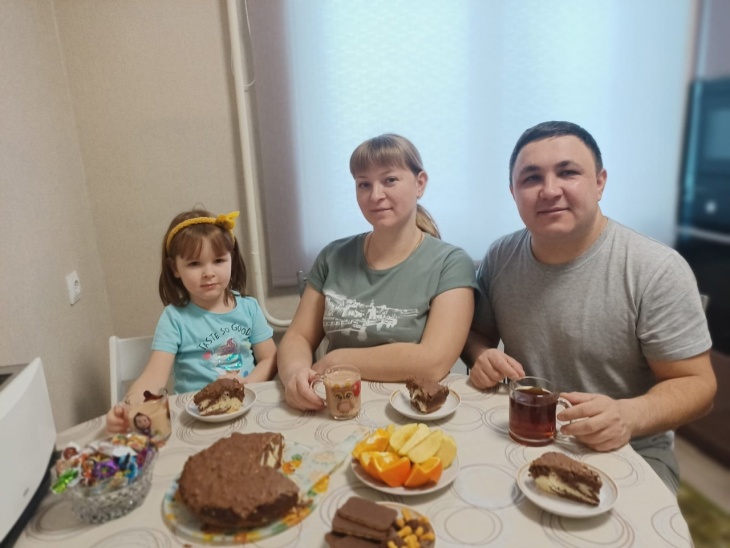 Наши достижения
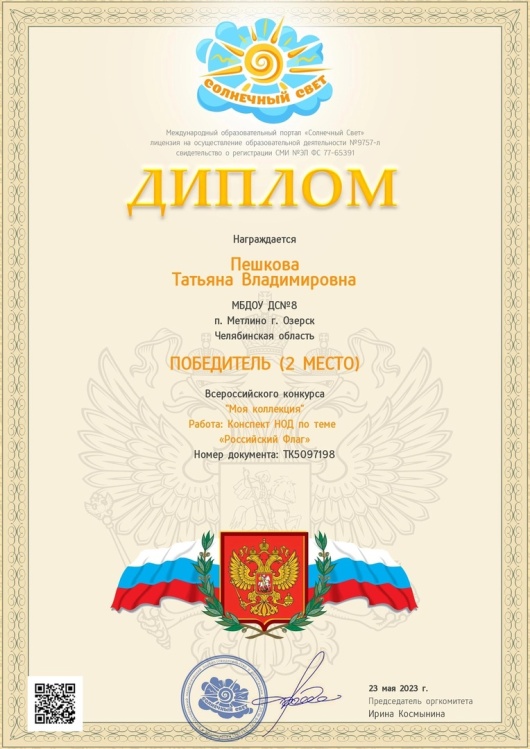 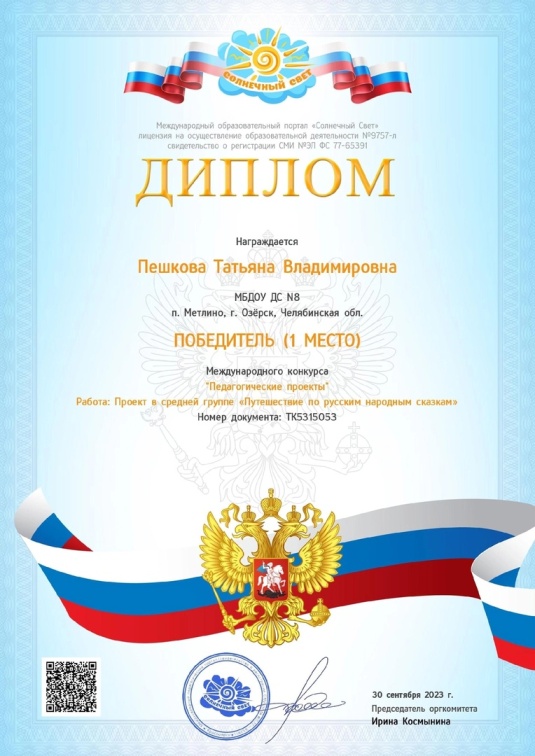 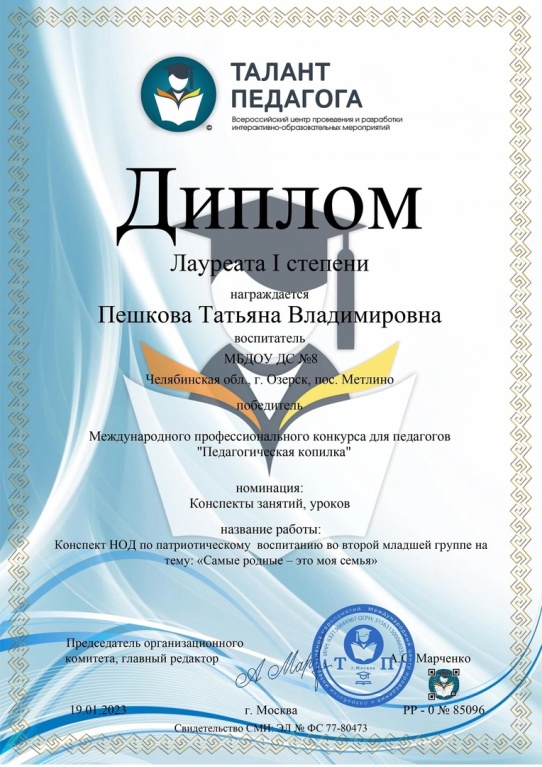 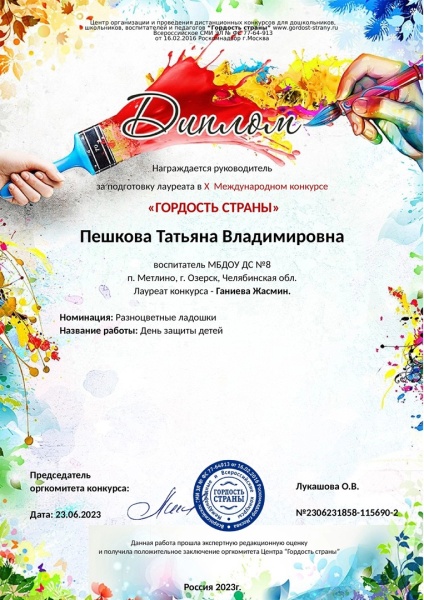 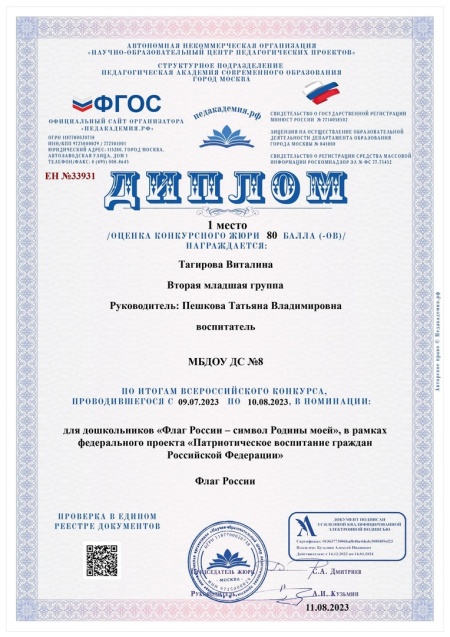 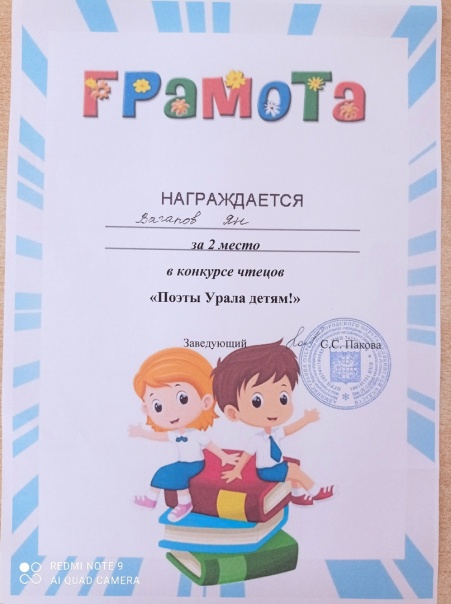 Спасибо за внимание.